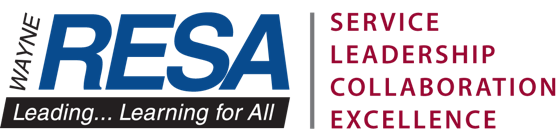 Wayne Assistive TechnologyTeam(WATT)
Coordinating Council
September 20, 2018
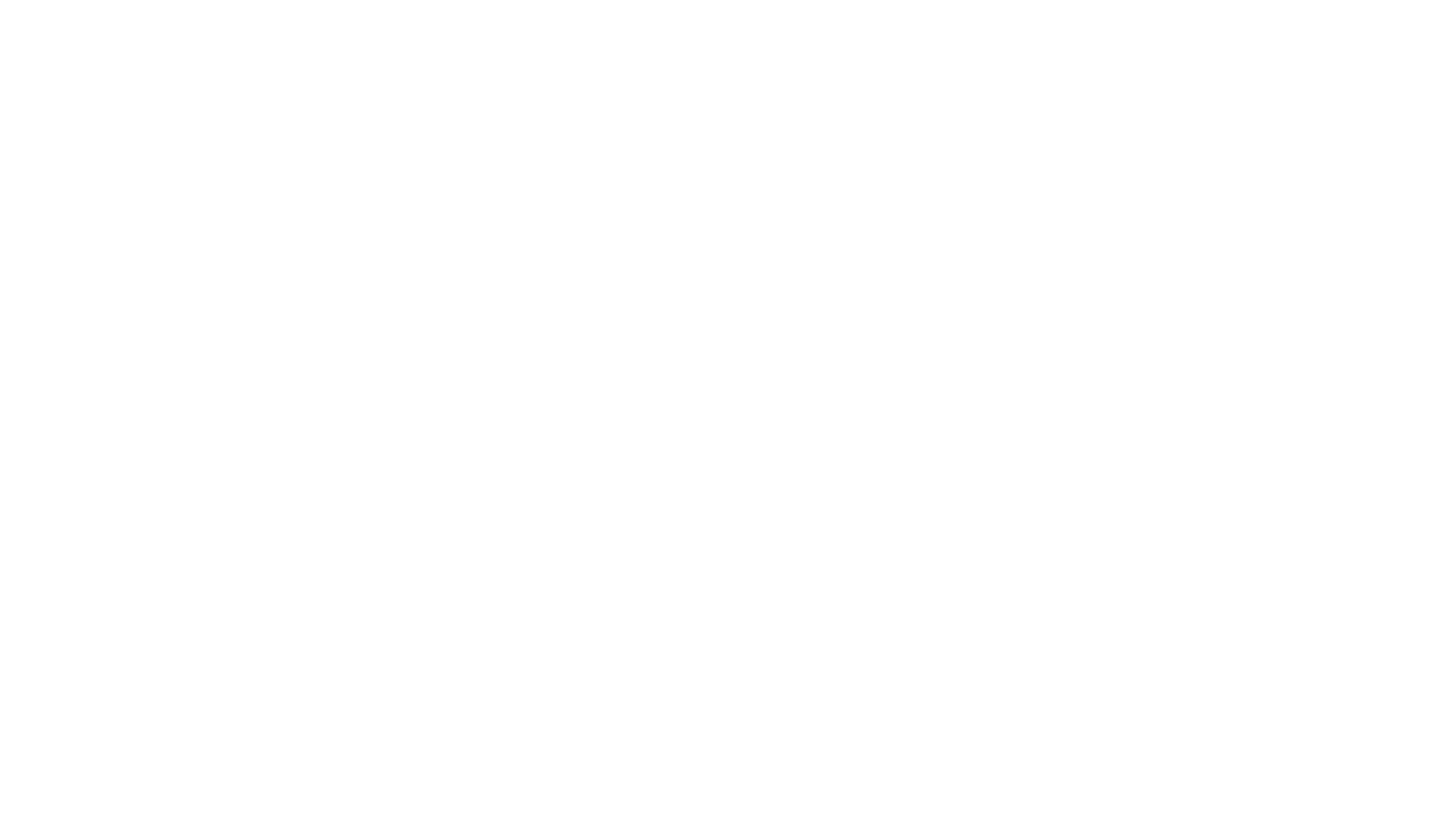 Any item, piece of equipment, software, or product system that is used to
increase
maintain and
improve
the functional capabilities of individuals with disabilities.
What is Assistive Technology?
Assistive Technology allows students to access curriculum,communication, and the environment.
IDEA requires that the Individualized Education Program (IEP) Team consider the need for assistive technology devices and services.
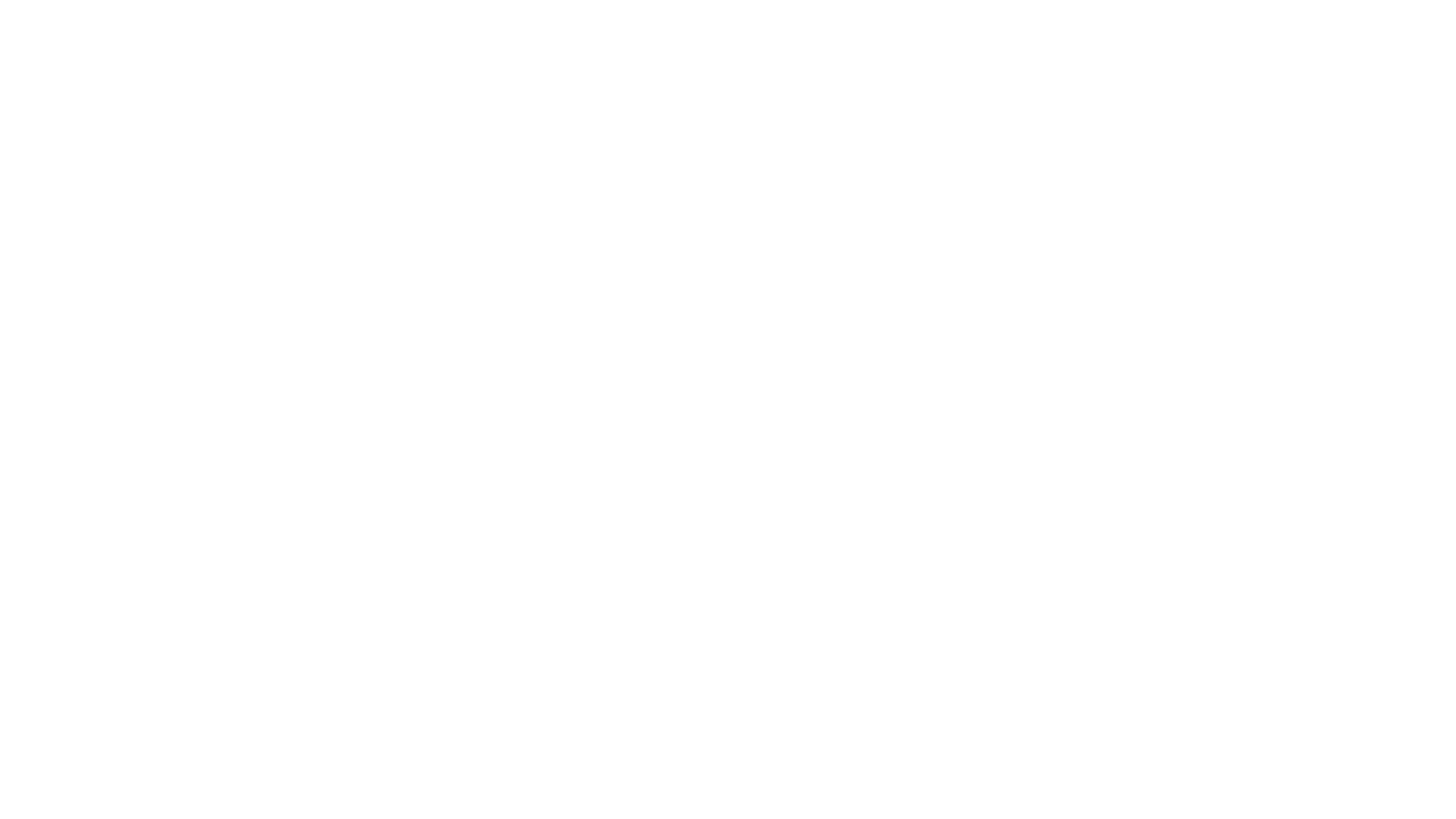 Assistive Technology in Wayne County before
Assistive Technology in Wayne County now
Who We Serve
Benefits of Merger
Collaboration of resources
Professional Development is open to all of Wayne county
One-stop resource for AT
Continuity of AT services throughout county  
Expanded opportunities for capacity building at the individual, building, district, and county levels.
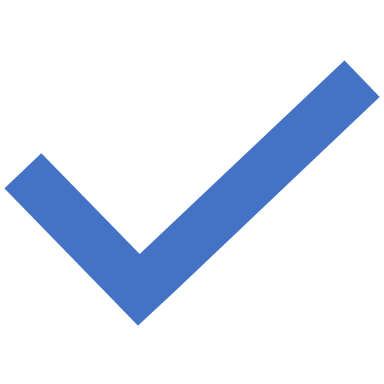 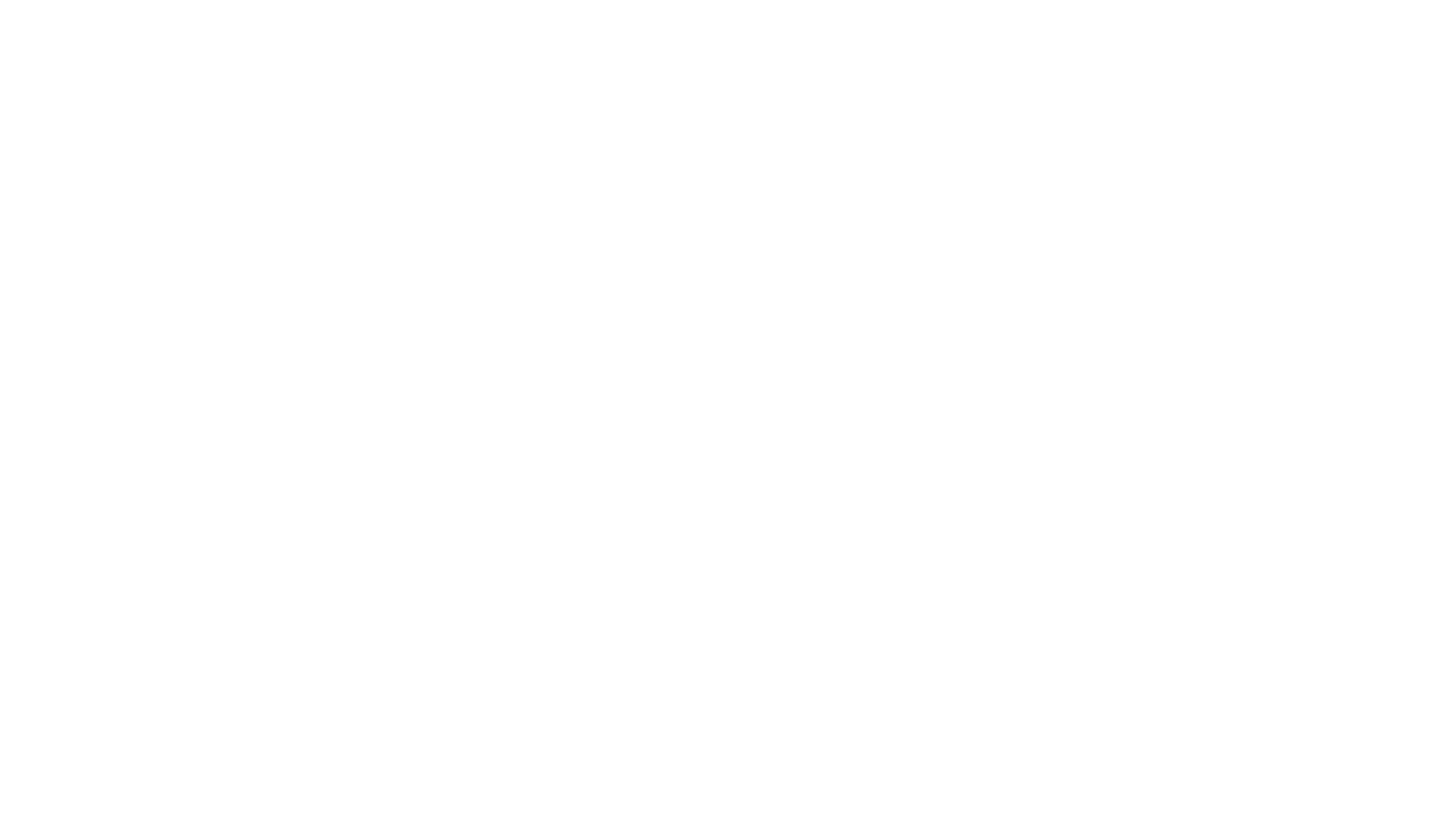 Assistive technology consultation and support
AT evaluations for students with low incidence disabilities 
Lending library with devices, software, and reference materials 
In-service training for educators, parents, and students
WATT Workroom 
Poster printer
Laminator
Book binder
Supplies
What WATT Offers...
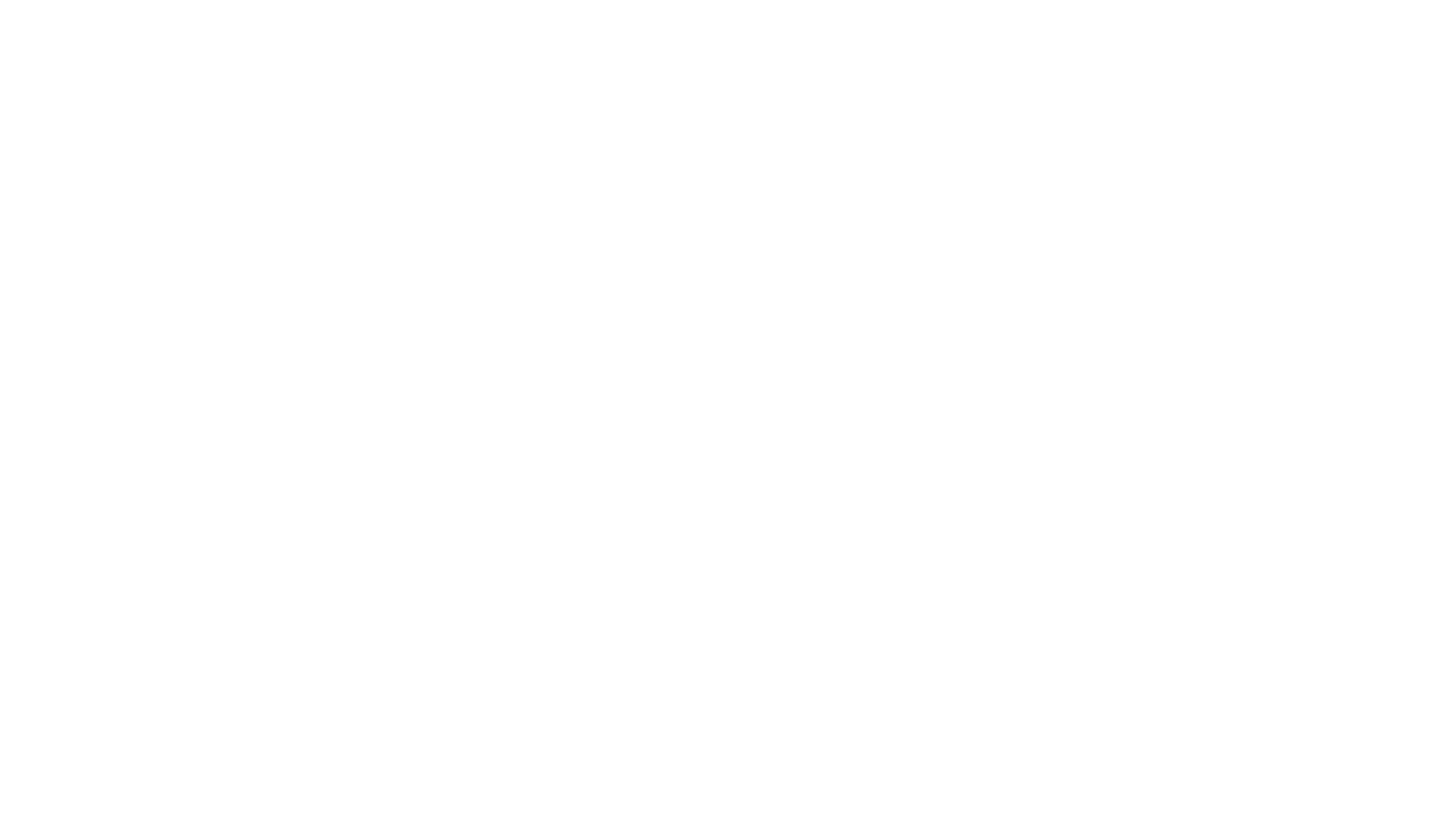 Support and coaching in integrating assistive technology into the curriculum
Information on the latest technology, software, and web resources
Adaptations including switches, environmental aids, and mounting systems for student use
Information and assistance with the Universal Design for Learning (UDL) framework
What WATT Offers...
Adapted Toys
Adapted Computer Hardware
Software
Online subscriptions
Mounts
Alternative and Augmentative Communication (AAC) Supports
Curriculum
Laptops/Chrome-books
iPads & Apps
Communication Devices
Single message devices
Sequential message devices
GoTalk devices
Lending Library
WATT
29115 Carlysle 
Inkster, MI  48141
west end of Burger-Baylor 
RESA satellite location

Phone :  734-334-1701
NewLocation
WATT                      734-334-1701
Thursday, November 1st
2:30 pm- 6:00 pm
Visit us at our new location, meet the AT Coordinators, and see what we have to offer.
WATTOpen House
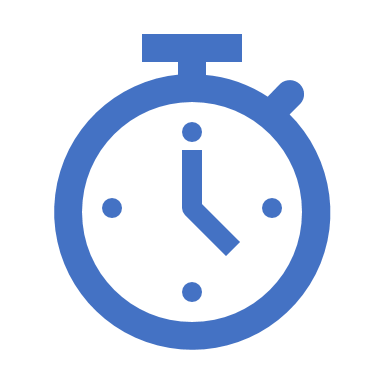 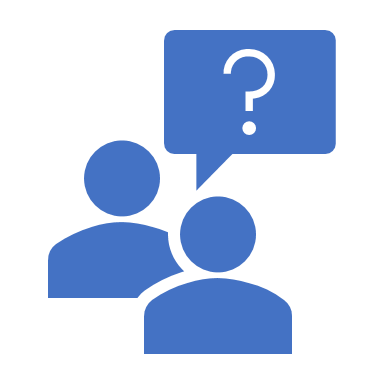 Questions?